Введення в спеціальність
ЛЕКЦІЯ
Основні види модуляції сигналів
НАВЧАЛЬНІ ПИТАННЯ:
1. Модуляція та маніпуляція. 
2. Радіосигнали та їх графічне зображення.
Навчальне питання №1.
МОДУЛЯЦІЯ ТА МАНІПУЛЯЦІЯ
МОДУЛЯЦІЯ - процес зміни параметрів високочастотного коливання за законом зміни низькочастотного інформаційного сигналу.
У модуляції будь-якого виду в загальному випадку беруть участь дві величини:
1. Інформаційна, що передається, і є низькочастотним коливанням, яке називають модулюючим Sм(t). 
2. Високочастотне коливання, що поширюється в просторі найкращим чином відповідно до потреби - несуча S0(t). 
Модульовані високочастотні сигнали називають радіосигналами.
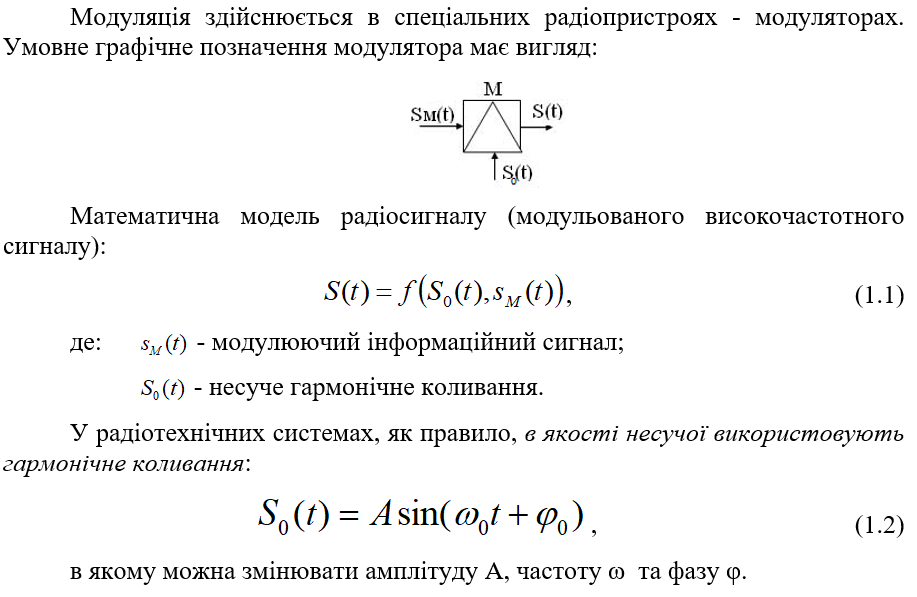 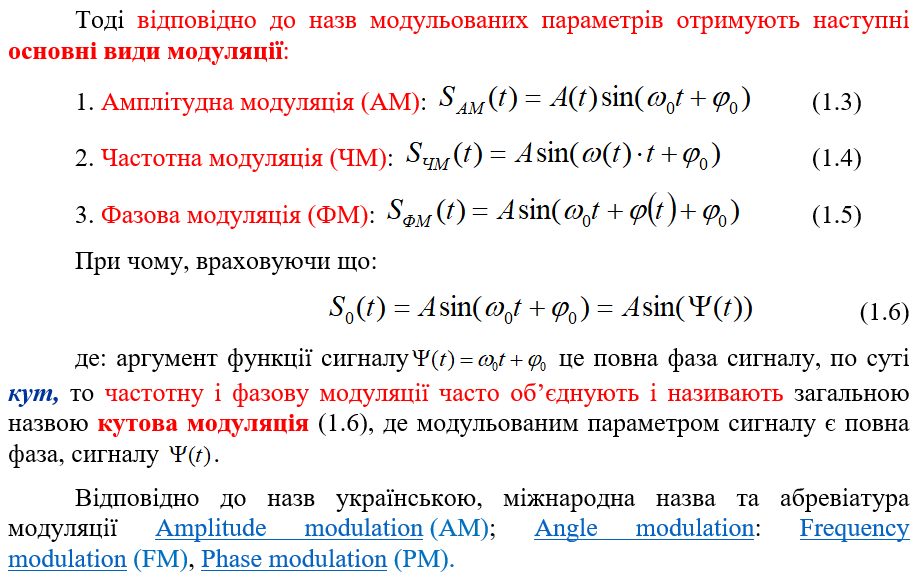 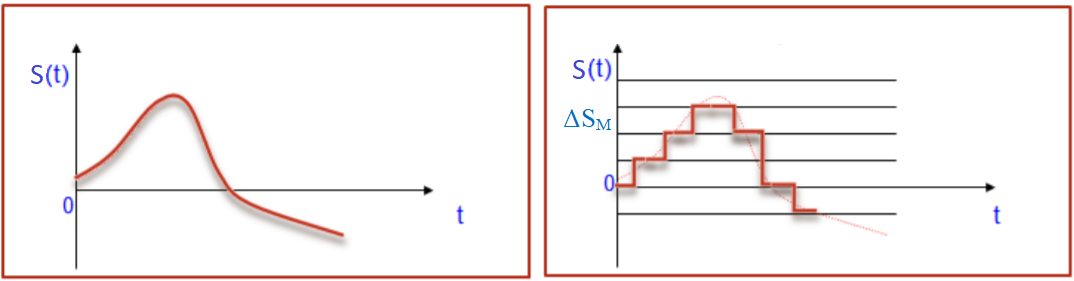 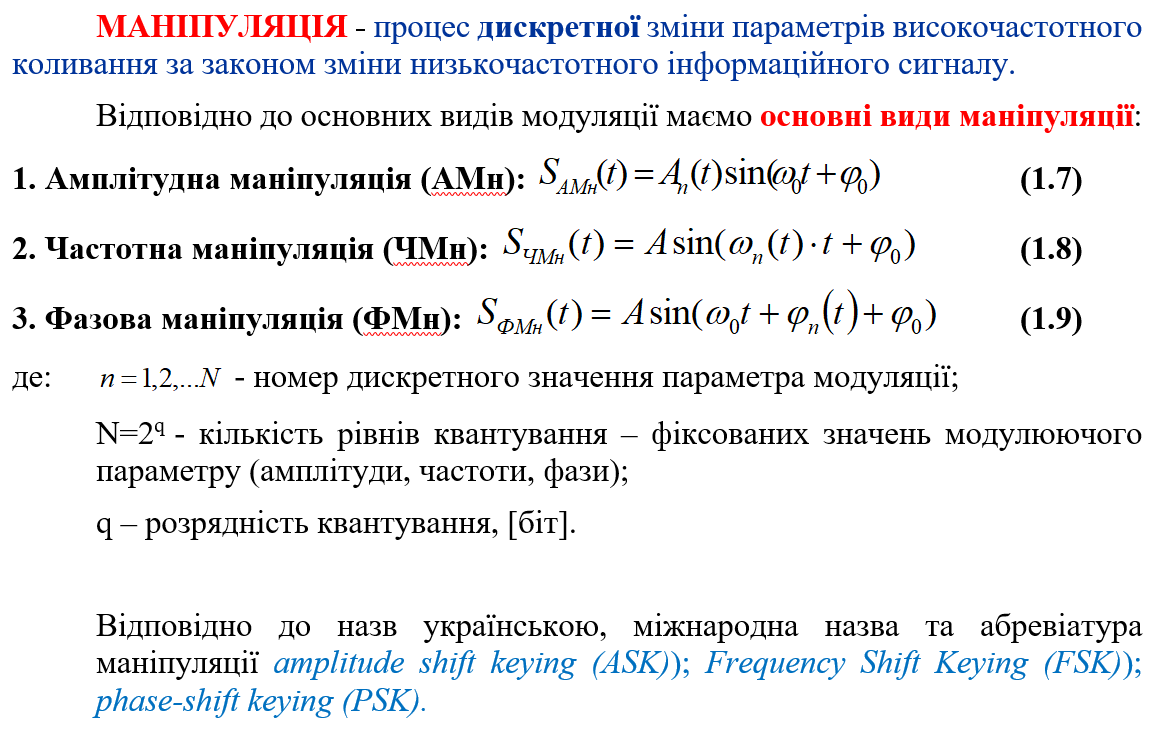 Навчальне питання №2.
РАДІОСИГНАЛИ ТА ЇХ ГРАФІЧНЕ ЗОБРАЖЕННЯ
2.1 Одиночний радіоімпульс (ОРІ) з прямокутною обвідною – прямокутний радіоімпульс (ПРІ)
В ОРІ даному випадку в якості модулюючої функції виступає обвідна - прямокутний відео імпульс.
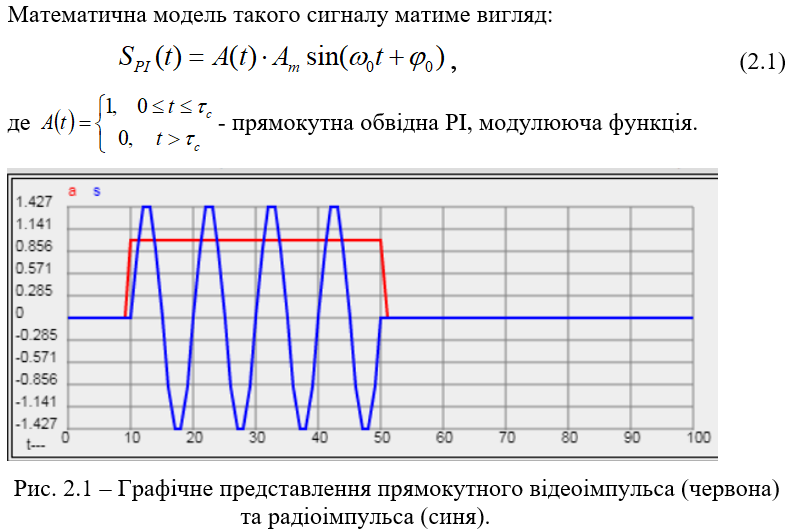 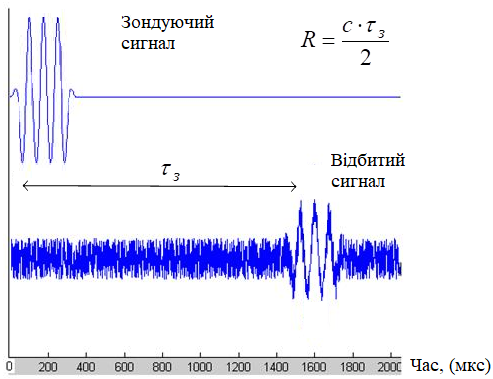 ОРІ та його послідовність отримав велике поширення в радіолокації і навігації на їх ранніх етапах розвитку, адже він не потребував складних систем формування та обробки. Випромінюваний активною РЛС сигнал грає роль інструменту дослідження простору для радіолокаційного спостереження називається зондуючим сигналом (ЗС).
Окрім цього ОРІ є основою всіх сучасних складних методів модуляції: імпульсної та цифрової, де він використовується в якості канального символа.
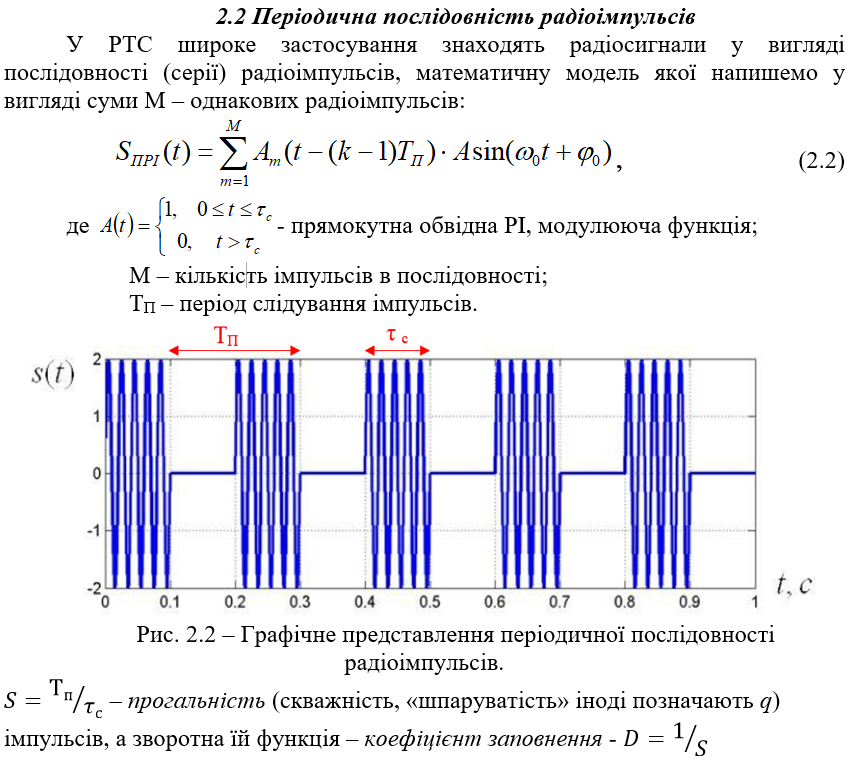 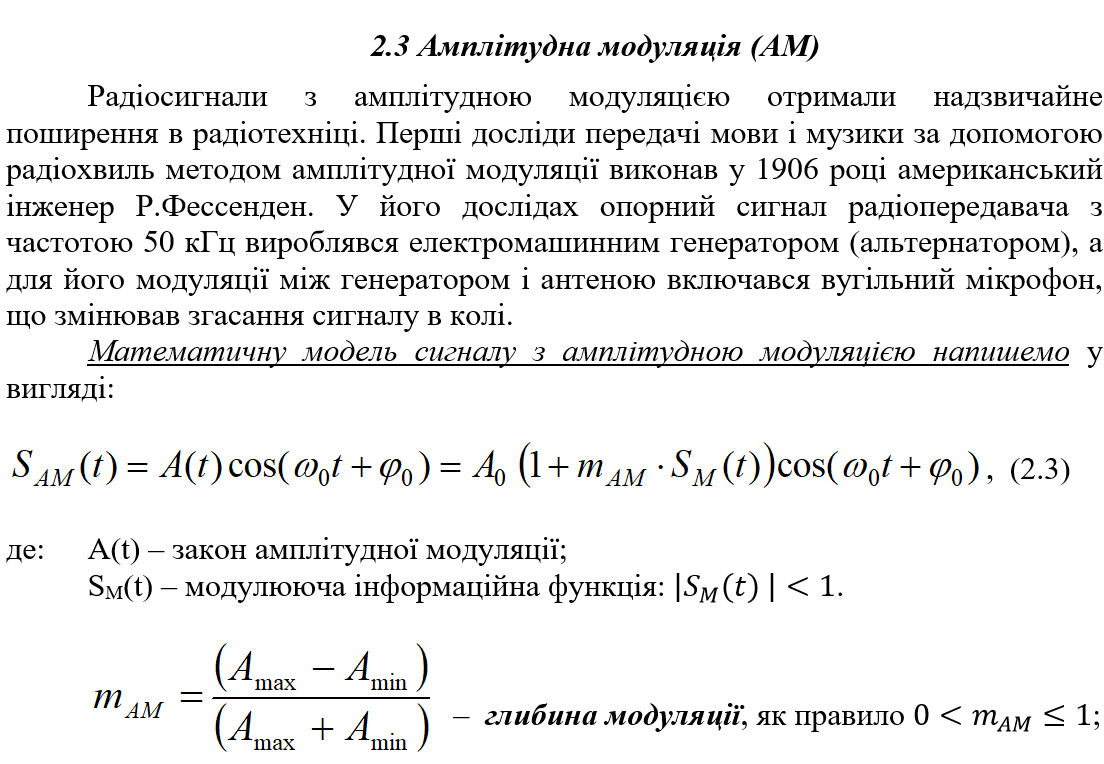 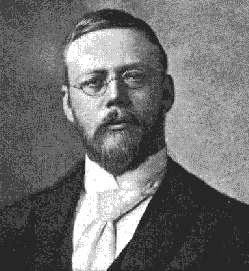 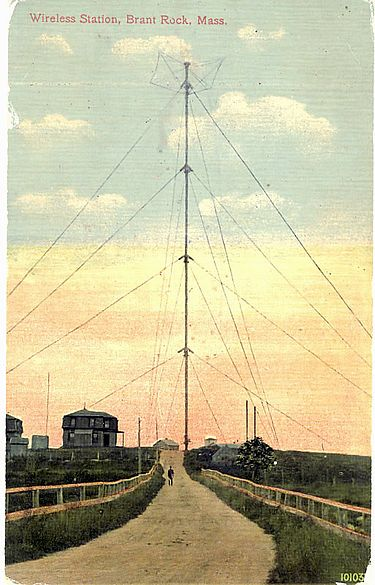 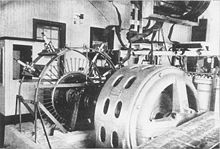 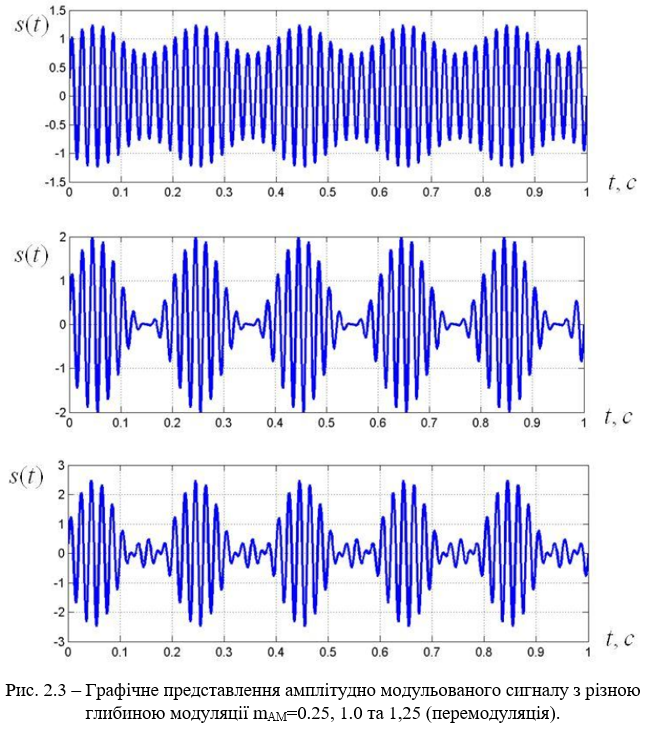 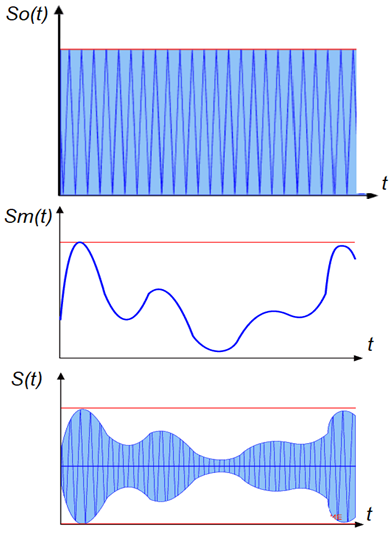 Рис. 2.2б – Процес формування АМ сигналу
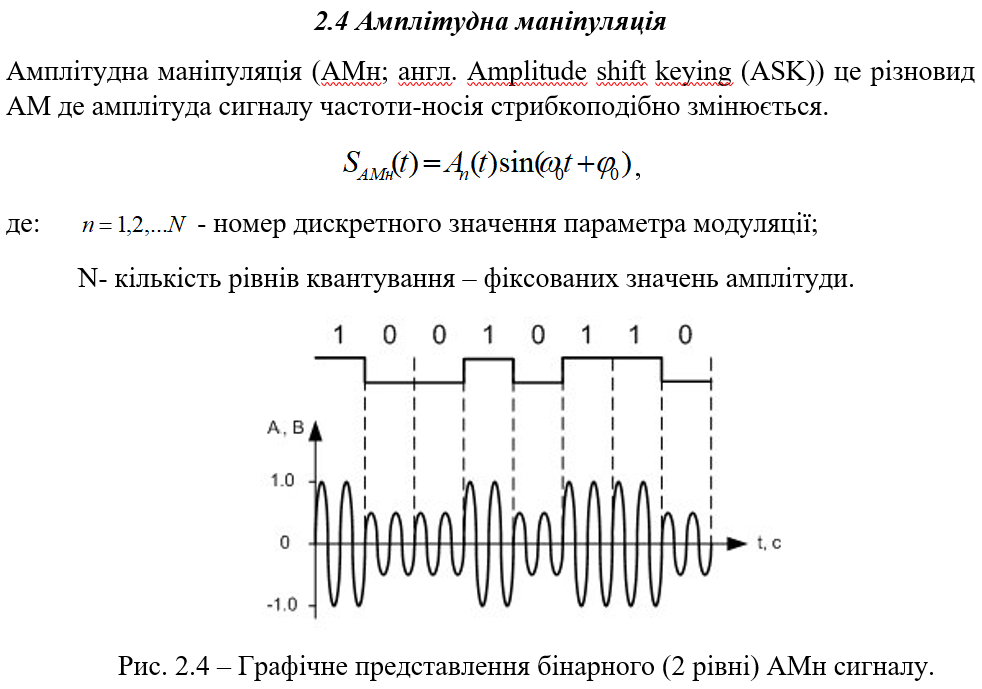 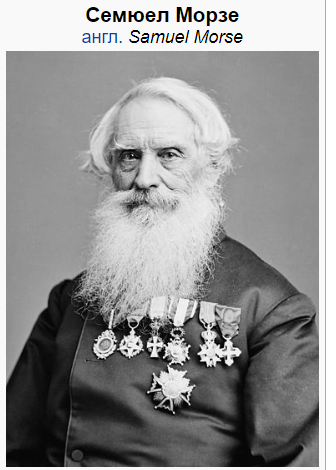 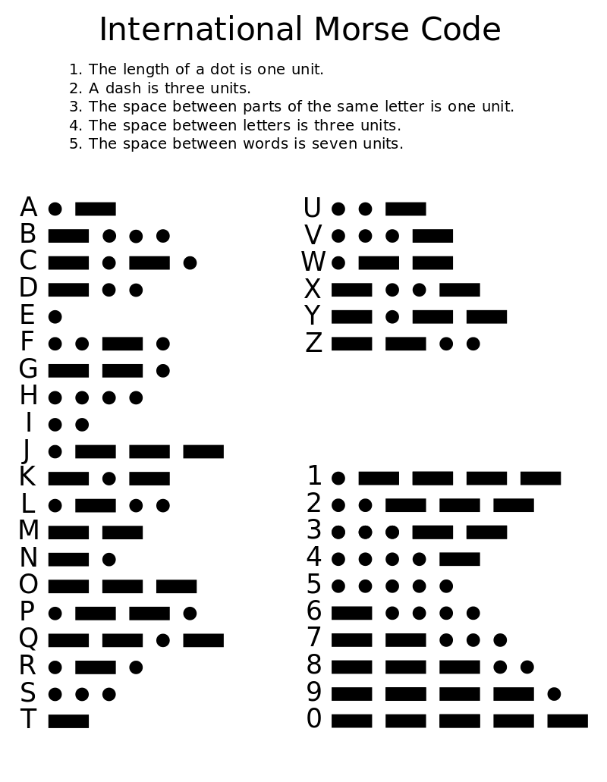 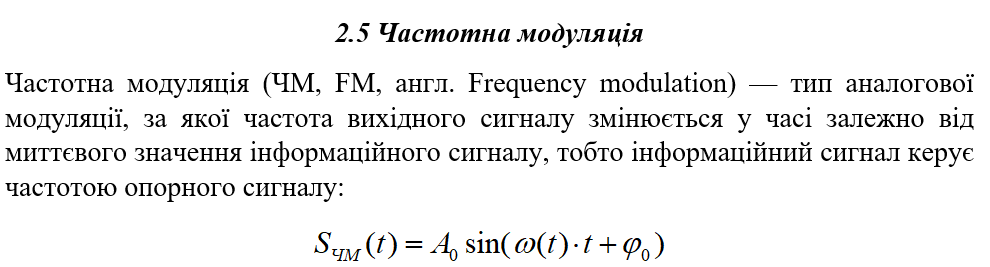 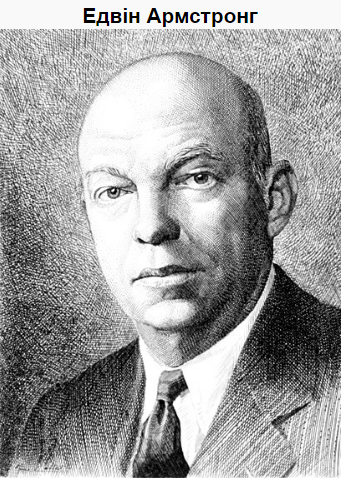 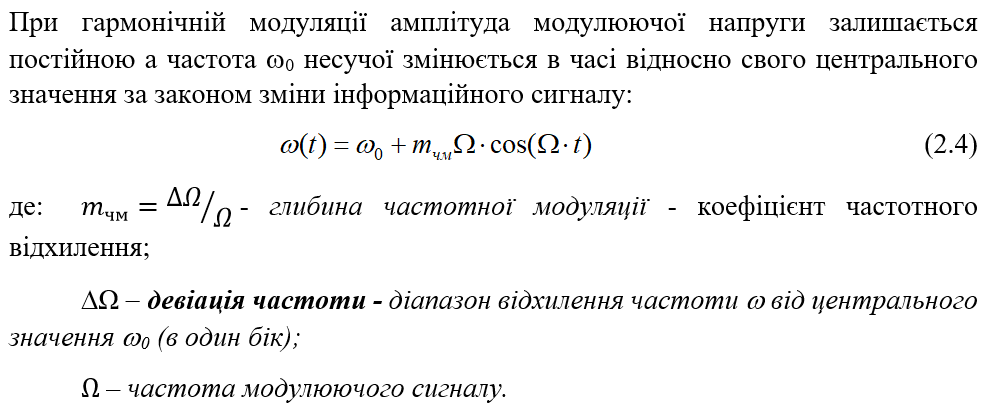 Концепція була вперше представлена американським радіоінженером Едвіном Армстронгом в кінці 1920-х років і запатентована ним 26 грудня 1933 року. 6 листопада 1935 року в Інституті радіоінженерів (попередник IEEE) у Нью-Йорку Армстронг виступив з доповіддю на тему «Спосіб зменшення порушень радіозв'язку за допомогою системи частотної модуляції». Доповідь було опубліковано в 1936 році[1]
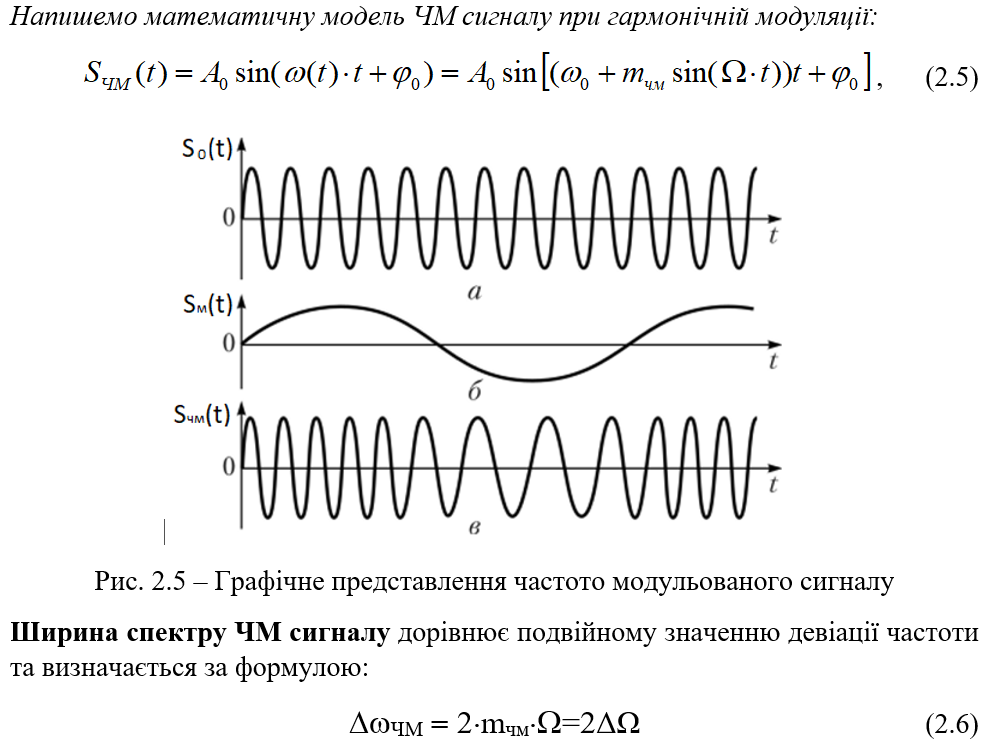 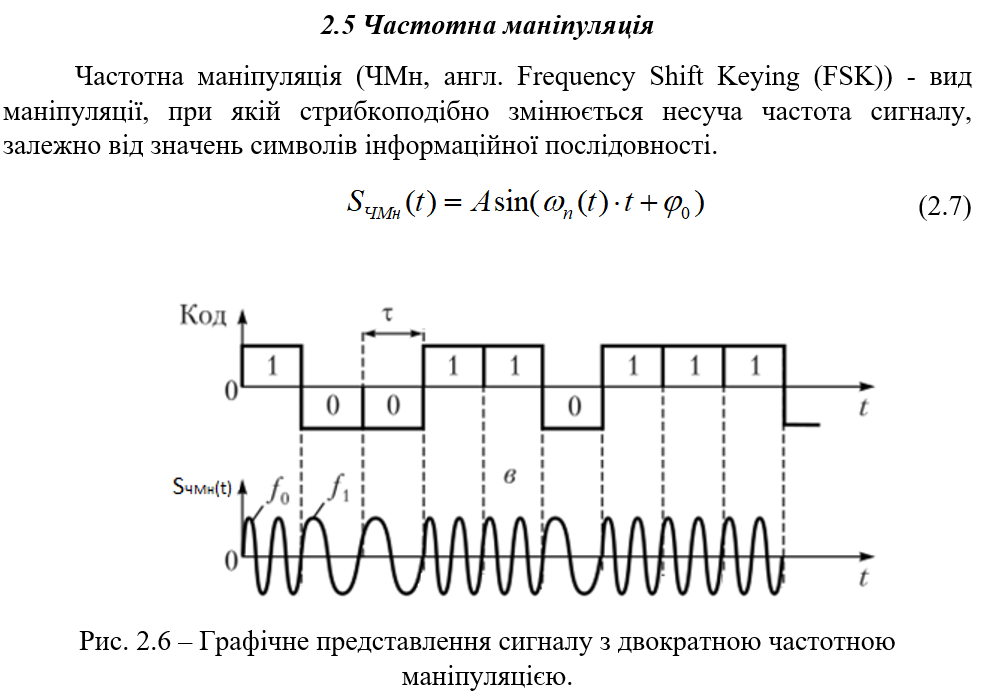 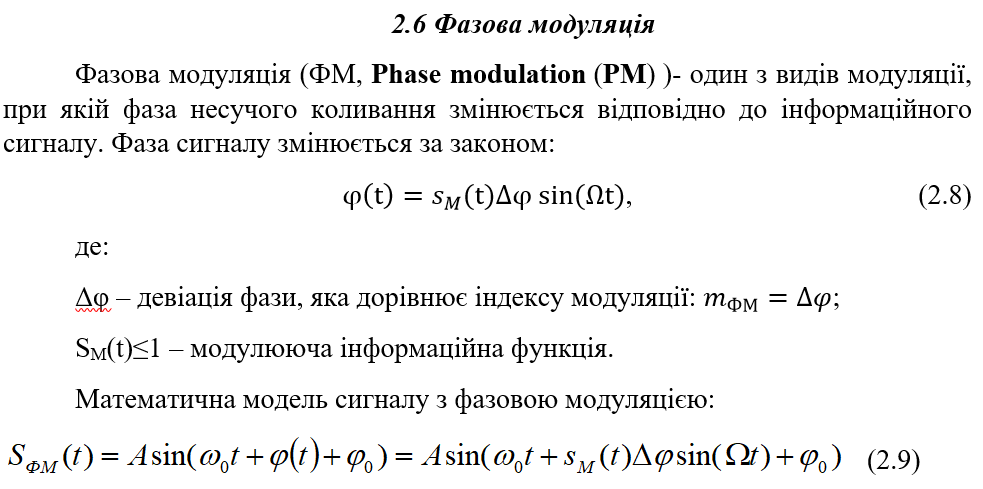 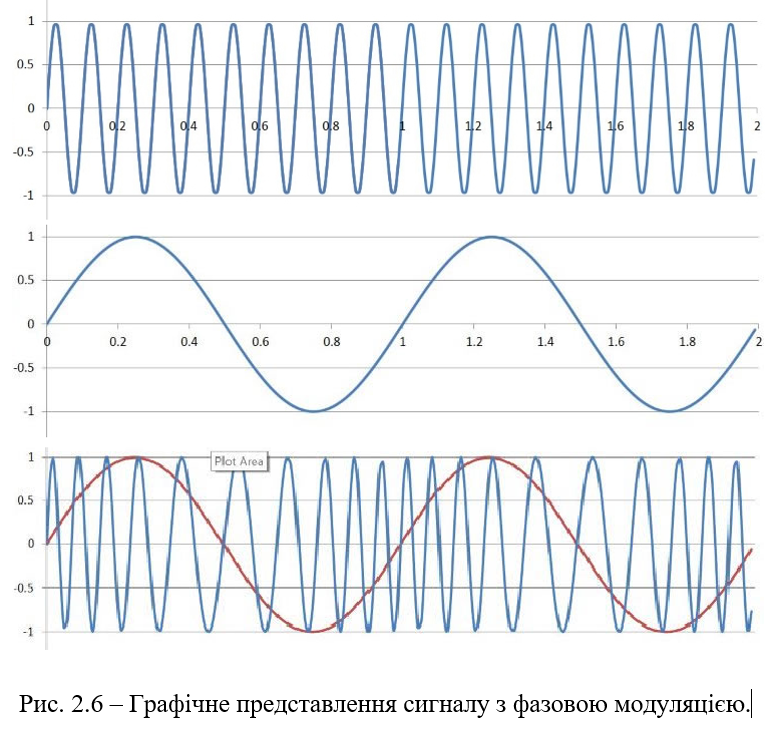 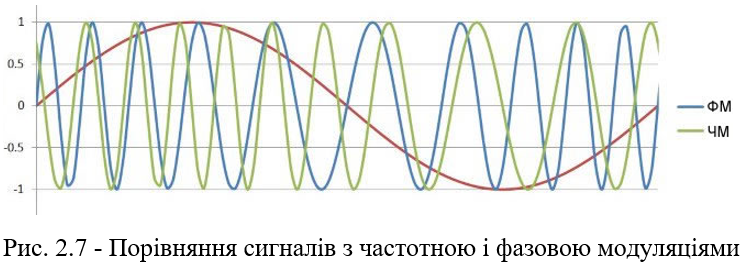 Частотна модуляція інтуїтивно більш зрозуміла в порівнянні з фазовою модуляцією: існує чіткий візуальний зв'язок між ділянками з вищою і нижчою частотою і вищими і нижчими рівнями низькочастотного модулюючого сигналу. 
У фазовій модуляції зв'язок між низькочастотним модулюючим сигналом і поведінкою несучої частоти не такий однозначний: несуча частота у фазовій модуляції змінюється відповідно крутизні зміни модулюючого сигналу, найбільш високочастотні ділянки відповідають часу найкрутішого позитивного нахилу, а найбільш низькочастотні ділянки відповідають часу найкрутішого негативного нахилу. Нахил форми низькочастотного модулюючого сигналу визначає, як швидко змінюється фаза, і швидкість зміни фази еквівалентна частоті.
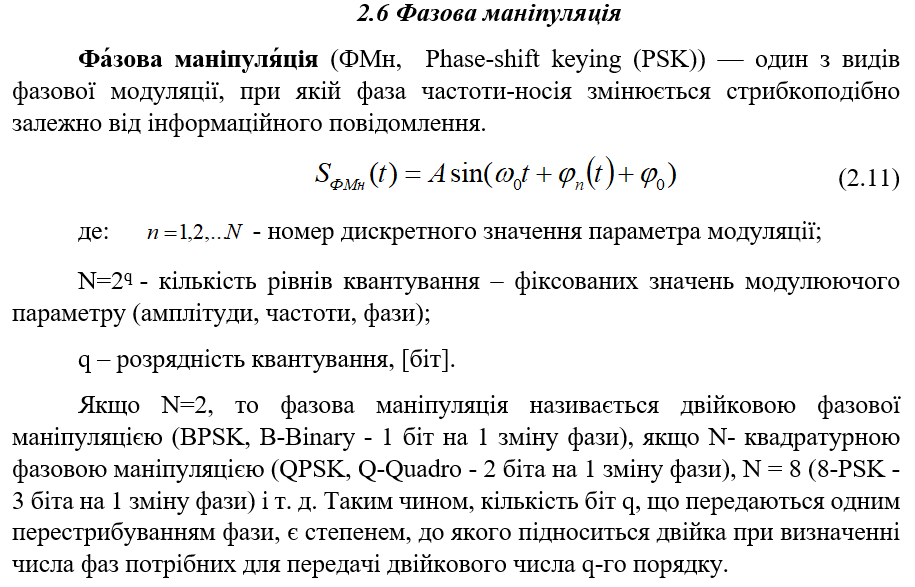 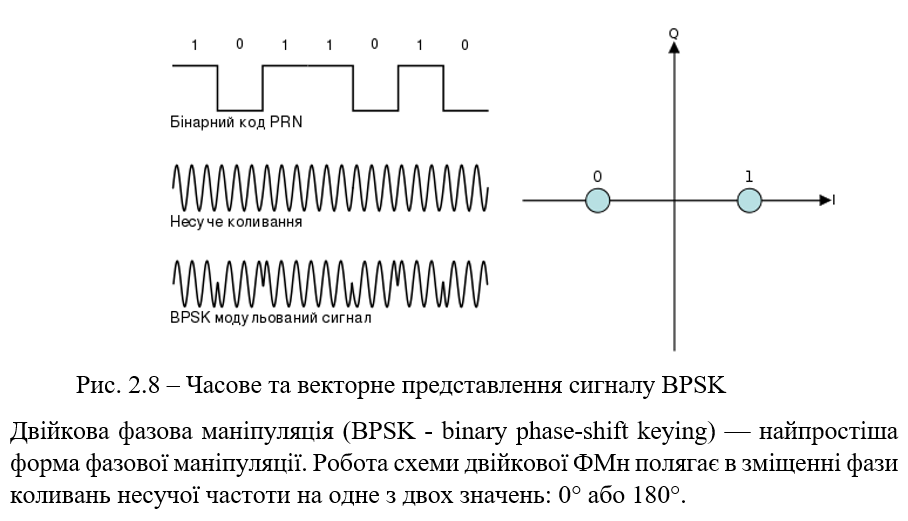 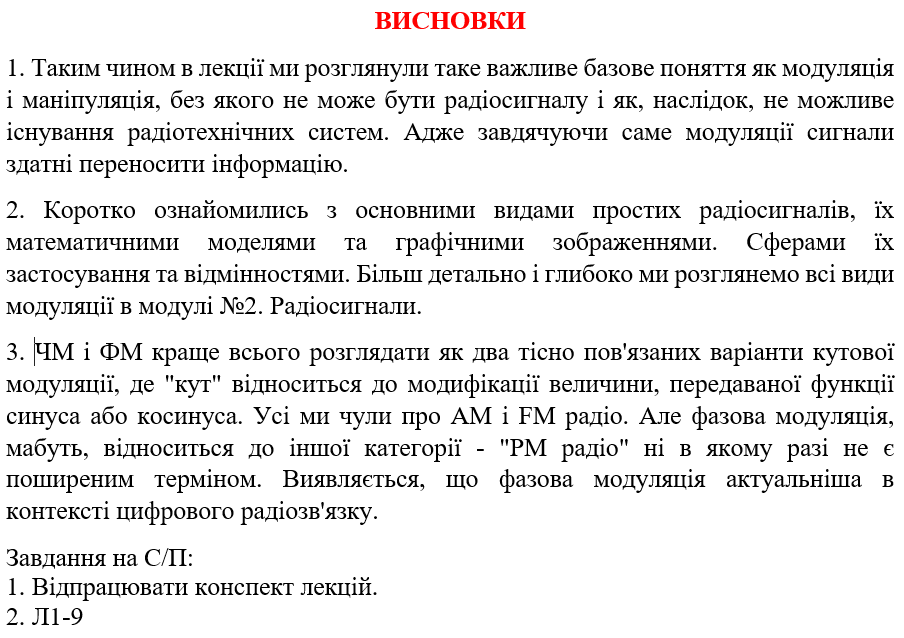